Updated Guidance on Reporting Race and Ethnicity in Medical Journals
Stacy Christiansen, MA, and Annette Flanagin, RN, MA

Northwestern University Department of Medicine
Epidemiology Seminar Series
September 17, 2021
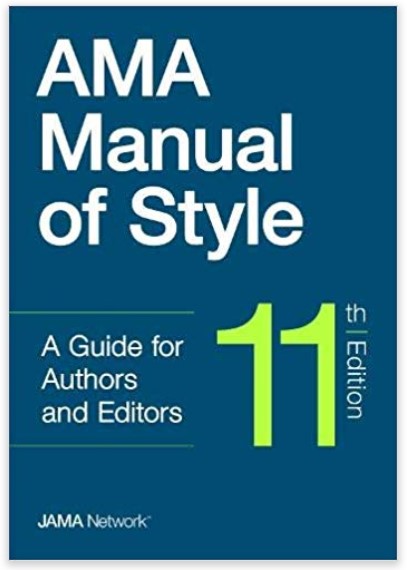 Disclosures
Stacy Christiansen, MA, Managing Editor, JAMA
Chair, AMA Manual of Style Committee

Annette Flanagin, RN, MA, Executive Managing Editor, JAMA and JAMA Network
Member, AMA Manual of Style Committee
Unpaid board member of STM (International Association of Scientific, Technical and Medical Publishers)

Both of our salaries are paid by the American Medical Association.
Updated Guidance on the Reporting of Race and Ethnicity in Medical and Science Journals
Goal: to provide recommendations and suggestions that encourage fairness, equity, consistency, and clarity in use and reporting of race and ethnicity in medical and science journals
Why? For many years, JAMA and the JAMA Network journals have published many important articles addressing disparities and racism in medical education, research, and health care
> 940 articles published on race and racial and ethnic disparities and inequities in the last 5 years. See https://jamanetwork.com/DocumentLibrary/Race-Ethnicity-Articles-JAMANetwork-5Year.pdf
“Terminology, usage, and word choice are critically important, especially when describing people and when discussing race and ethnicity. Inclusive language supports diversity and conveys respect. Language that imparts bias toward or against persons or groups based on characteristics or demographics must be avoided.”                                                                      - Flanagin A, Frey T, Christiansen SL, Bauchner H. The Reporting of Race and Ethnicity in Medical and Science Journals: Comments Invited. JAMA. 2021;325(11):1049–1052. doi:10.1001/jama.2021.2104
3
[Speaker Notes: So, now on to the meat of the update. As I mentioned before, we feel it is imperative for publications in medical and scientific journals to use equitable and consistent language when describing the race and ethnicity of patients or in articles discussing health disparities or racism in the context of health care, research, education, and the like. <enter>
As stated here, “Terminology, usage, and word choice are critically important, especially when describing people and when discussing race and ethnicity. Inclusive language supports diversity and conveys respect. Language that imparts bias toward or against persons or groups based on characteristics or demographics must be avoided.”]
Process
AMA Manual of Style Committee began reassessment of the guidance on reporting race and ethnicity in the Spring of 2020
Along with other style manuals, changed the guidance on capitalization of all racial and ethnic categories
8-month process of research, updating the guidance, external review, and revision
Revised guidance published as an Editorial in JAMA in February 2021 with invitation for wider public review and feedback
Comments received by numerous reviewers and scholars with expertise in reporting race and ethnicity and DEI (some of whom disagreed with each other)
Additional research, revision, and review followed
4
[Speaker Notes: Just as we have done with all AMA Manual revisions, we looked at the current guidance and sketched out where we needed to go. We met as a group (virtually of course) and talked about the plan. We then began researching, revising, and seeking external review of the section. 
In a first for us, we actually published our initial completed draft in JAMA and asked for even more feedback, hoping to capture the expertise of people we did not seek out initially. This was successful, as we had dozens of individuals in academia, publishing, and government reach out with suggestions. Of course, not only was this a lot to sift through, but we encountered several topics for which people outright contradicted one another. After sorting through all of that, we revised once more and sought review once more. <enter>
We finally felt comfortable with the guidance and published that version in JAMA on August 17. A week later, the content was live and available in the online AMA Manual. It’s freely available from JAMA and from the manual online. It’s also available in both places in PDF format, if you are a print book person and want to stick it in your hardcover.]
Key principles in the updated guidance
Race and ethnicity are social constructs 
There are important sensitivities and controversies related to use of these terms and associated nomenclature in medical and health research, education, and practice. 
Language and terminology must be accurate, clear, and precise, and must reflect fairness, equity, and consistency in use and reporting of race and ethnicity 
Reporting of race and ethnicity should not be considered in isolation and should be accompanied with other sociodemographic factors and social determinants and the intersectionality of race and ethnicity with these other factors 
In research articles – who or what classified participant race and ethnicity and the source of the classifications used should be described (eg, self-report or selection, investigator observed, database, electronic health record, survey instrument). 
The guidance is not final - continual review of the terms and language used in the reporting of race and ethnicity is critically important as societal norms continue to evolve
5
[Speaker Notes: Here are the key principles in the new race and ethnicity section.
First, an acknowledgment that race and ethnicity are social constructs. What does that mean? Race is a created concept, not a biological category defined by genetic traits or biological differences.
Second, there will be historical sensitivities and controversies related to language used to describe race and ethnicity. It is paramount that writers and editors are clear, precise, fair, and consistent in the terms used.
Third, race and racism do not exist in isolation and therefore racial and ethnic descriptors should not be reported alone. Other sociodemographic factors and context should be included as much as feasible, if reporting race assists in the study of disparities and inequities in health, health care, and medical practice, education, and research.
Fourth, it should be abundantly clear, particularly in research, what the origin of the categories is. Who classified individuals, what categories were available, and how these determinations were made should be clearly described.
Finally, and most importantly, the guidance we have put forth in the manual is NOT FINAL. The dialogue continues and we will collect feedback and experience with implementing our guidance, which will allow us to make further updates to it.]
Guidance components
Definitions of commonly used terms associated with race and ethnicity
Concerns and controversies in health care and research
Reporting of race and ethnicity in research articles 
Use of racial and ethnic collective or umbrella terms 
Capitalization 
Abbreviations
Listing racial and ethnic categories in alphabetical order vs order by majority 
Adjectival vs noun usage for categories of race and ethnicity 
Geographic origin and regionalization considerations 
Examples are provided to help guide authors and editors
6
[Speaker Notes: Definitions of commonly used terms associated with race and ethnicity and acknowledgment that these terms and definitions have changed, that some are out of date, and that the nomenclature will continue to evolve. 
Concerns and controversies in health care and research, including the intersectionality of ancestry and heritage, social determinants of health, and other socioeconomic, structural, institutional, cultural, and demographic factors.
For example, the use of race to estimate glomerular filtration rates among Black adults has become controversial for several reasons. Oversimplification of racial dichotomies can be harmful, such as in calculating kidney function, especially with racial inequities in kidney care. In this context, health inequities among populations should be addressed rather than focusing solely on differences in racial categories (eg, Black vs White adults with kidney disease). 
Another example is the Framingham Risk Score, which was originally developed from a cohort of White, middle-class participants in the US included in the Framingham Heart Study and may not accurately estimate risk in other racial and ethnic populations. 
Similar concerns have been raised about genetic risk studies based on specific populations or that do not include participants from other groups (eg, a genome-wide association study that reports a genetic association with a specific disease or disorder based solely on a population of European descent).
Capitalization, abbreviation use, and alphabetical order are discussed with specific guidance provided, as well as usage based on parts of speech and use of punctuation.
Examples are included to help guide authors, and we will continue to collect feedback and more examples to help. In addition, a quiz has been developed on race and ethnicity at the AMA Manual site to help identify potential issues in reporting and explain the rationale for the quote-unquote correct answer, of which in some cases there is more than one.]
Dissemination of the guidance
Added to the Inclusive Language section of the AMA Manual of Style: A Guide for Authors and Editors
Published in JAMA on August 17, 2021, and freely available: https://jamanetwork.com/journals/jama/fullarticle/2783090
Linked from all JAMA Network journals’ Instructions for Authors: https://jamanetwork.com/journals/jama/pages/instructions-for-authors
Freely available PDF on the AMA Manual of Style website: https://www.amamanualofstyle.com/view/10.1093/jama/9780190246556.001.0001/med-9780190246556-chapter-11-div2-23
Others are welcome to use and cite this guidance
7
[Speaker Notes: The updated content was added to the stylebook online, replacing the out-of-date content. A PDF is available for those who prefer to use the hardcover.
The links in this slide go to the places the guidance is freely available.
We encourage people to use and cite this guidance, and let us know feedback to further enhance it, with more detail or particular topics or issues that medical writers and editors run into that they could use guidance on.
Now, I am turning things over to Tracy, who will walk you through the main points of the new guidance on race and ethnicity in the AMA Manual.]
Summary Guide for Appropriate Terms When Reporting Race and Ethnicity
8
9
10
11
12
13
14
15
Update to JAMA Network journals’ Instructions for Authors
With regard to the collection and reporting of demographic data on race and ethnicity:
The Methods section should include an explanation of who identified participant race and ethnicity and the source of the classifications used (eg, self-report or selection, investigator observed, database, electronic health record, survey instrument).
If race and ethnicity categories were collected for a study, the reasons that these were assessed also should be described in the Methods section. If collection of data on race and ethnicity was required by the funding agency, that should be noted.
Specific racial and ethnic categories are preferred over collective terms, when possible. Authors should report the specific categories used in their studies and recognize that these categories will differ based on the databases or surveys used, the requirements of funders, and the geographic location of data collection or study participants. Categories included in groups labeled as “other” should be defined.
Categories should be listed in alphabetical order in text and tables.
Race and ethnicity categories of the study population should be reported in the Results section.
16
Stylebook Updates: amamanualofstyle.com
Additional guidance addresses reporting concerns and preferred nomenclature for sex and gender, sexual orientation, age, socioeconomic status, and persons with diseases, disorders, or disabilities. Each of these subsections also will be reviewed and updated.
Any new policy decisions are published on the Updates page, which is freely available to anyone: http://www.amamanualofstyle.com/page/updates
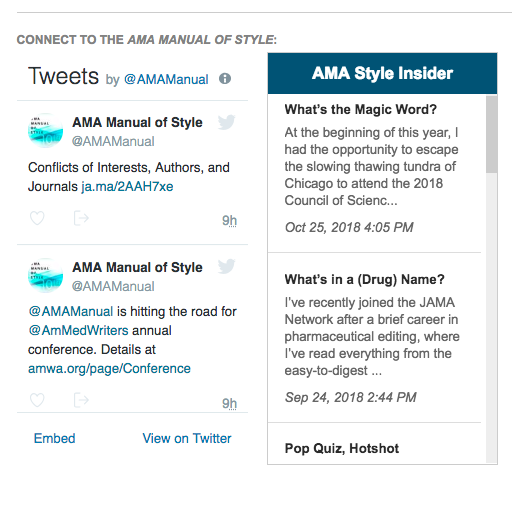 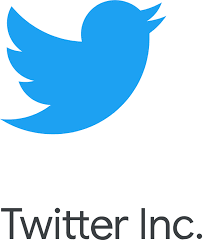 Twitter: Regular communication via @AMAManual
AMA Style Insider Blog: Regular entries  http://amastyleinsider.com/
© American Medical Association
[Speaker Notes: We have a blog with regular posts about topics germane to not only style but writing and editing as well. We Tweet daily, including interactions with readers particularly seeking guidance on AMA style. And our updates page is freely available to everyone, not just digital subscribers. We look forward to interacting with you!]
Thank you.